Забайкалкрайстат
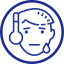 ЗАБОЛЕВАЕМОСТЬ НАСЕЛЕНИЯ
Заболеваемость населения отдельными инфекционными заболеваниями
в процентах к январю-ноябрю 2019
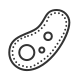 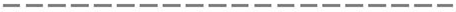 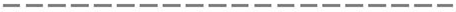 Некоторые инфекции, управляемые средствами специфической профилактики
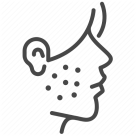 Кишечные инфекции
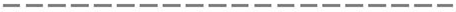 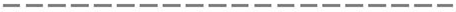 Острые кишечные инфекции
из них:
70,3%
200,0%
Менингококковая инфекция
65,8%
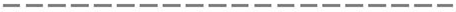 установленной этиологии
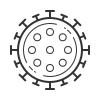 Острые респираторно-вирусные инфекции
71,8%
неустановленной этиологии
бактериальная дизентерия 
(шигеллез)
200,0%
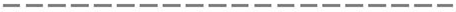 121,1%
Острые инфекции верхних 
дыхательных путей
77,8%
Сальмонеллезные инфекции
57,6%
Грипп
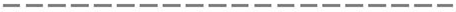 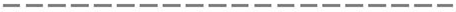 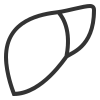 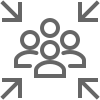 Гепатиты
Социально значимые болезни
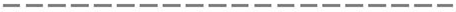 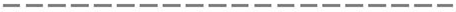 64,4%
Острые гепатиты
из них:
20,0%
Сифилис
74,3%
Гонококковая инфекция
25,0%
гепатит А
78,6%
100,0%
Туберкулез (впервые выявленный)
гепатит В
83,6%
Хронические вирусные 
гепатиты (впервые 
выявленные)
ВИЧ
38,6%
Педикулез
50,0%